Enter Title
Subheading
Heading Here
Add Notes
Header Title
Add Notes
Insert Title Here
Insert Body Text Here
Data Examples
Insert Title Here
Insert Body Text Here
Insert Title Here
Insert Body Text Here
Insert Title Here
Insert Body Text Here
Insert Title Here
Insert Body Text Here
Insert Title Here
Insert Body Text Here
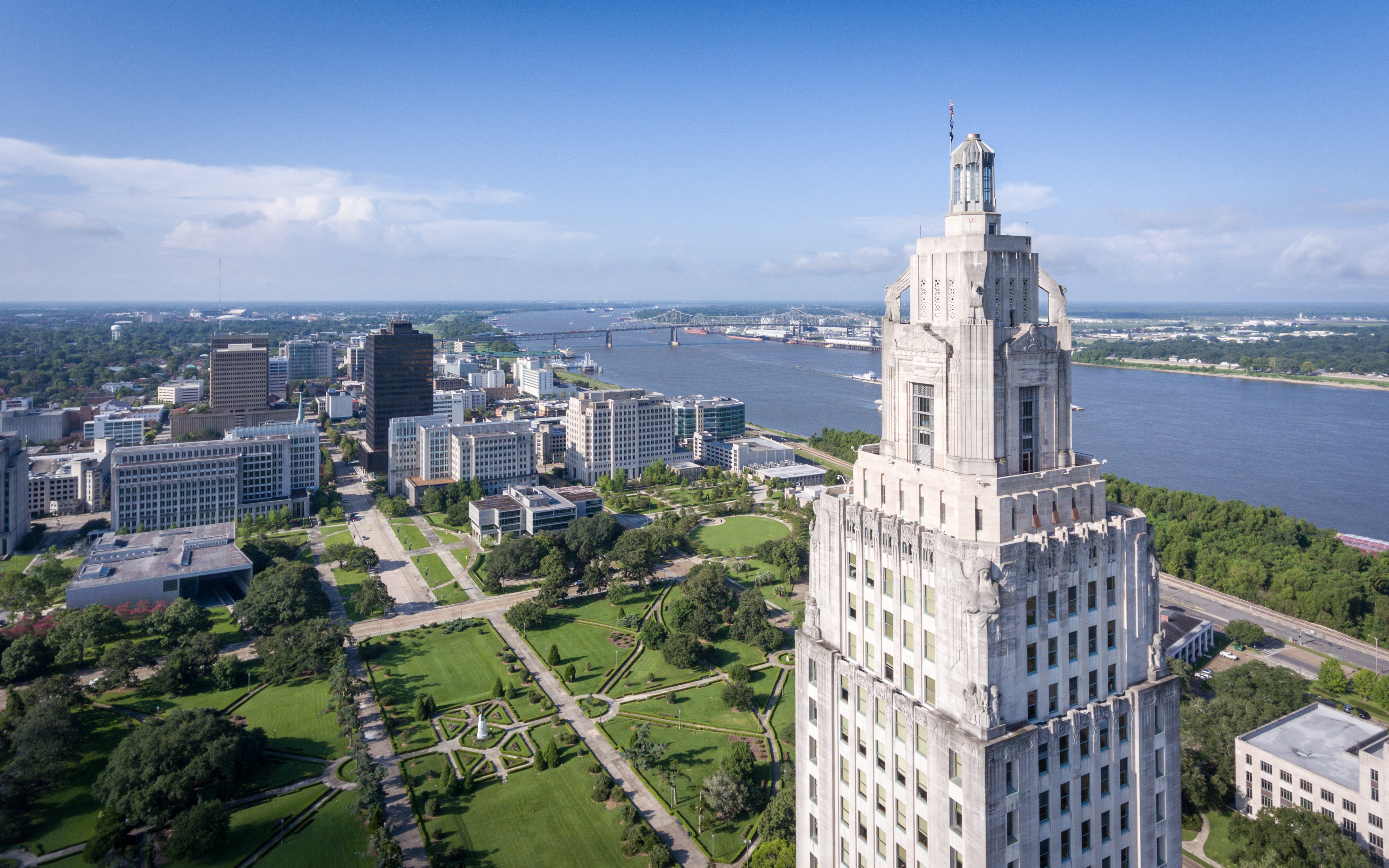 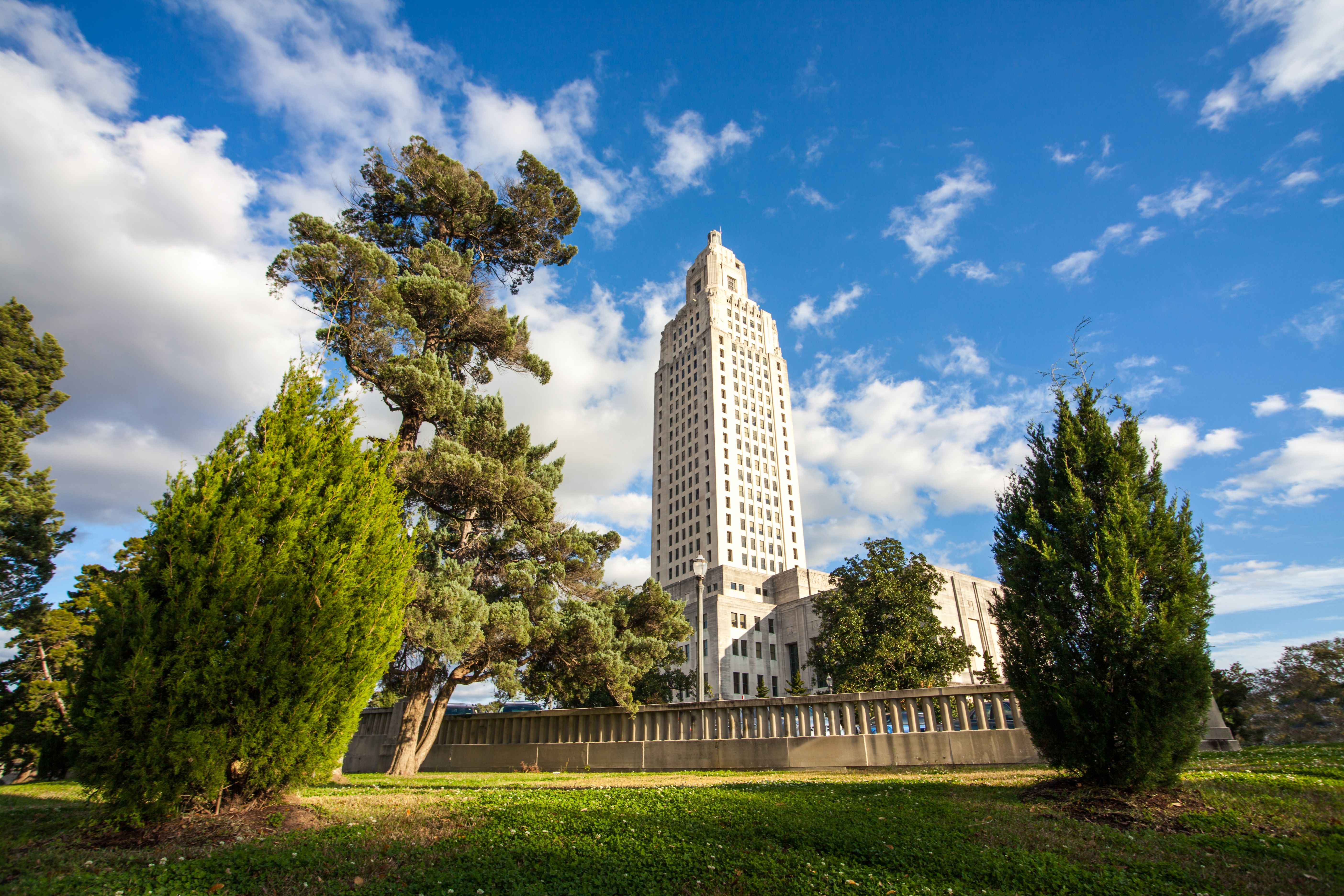 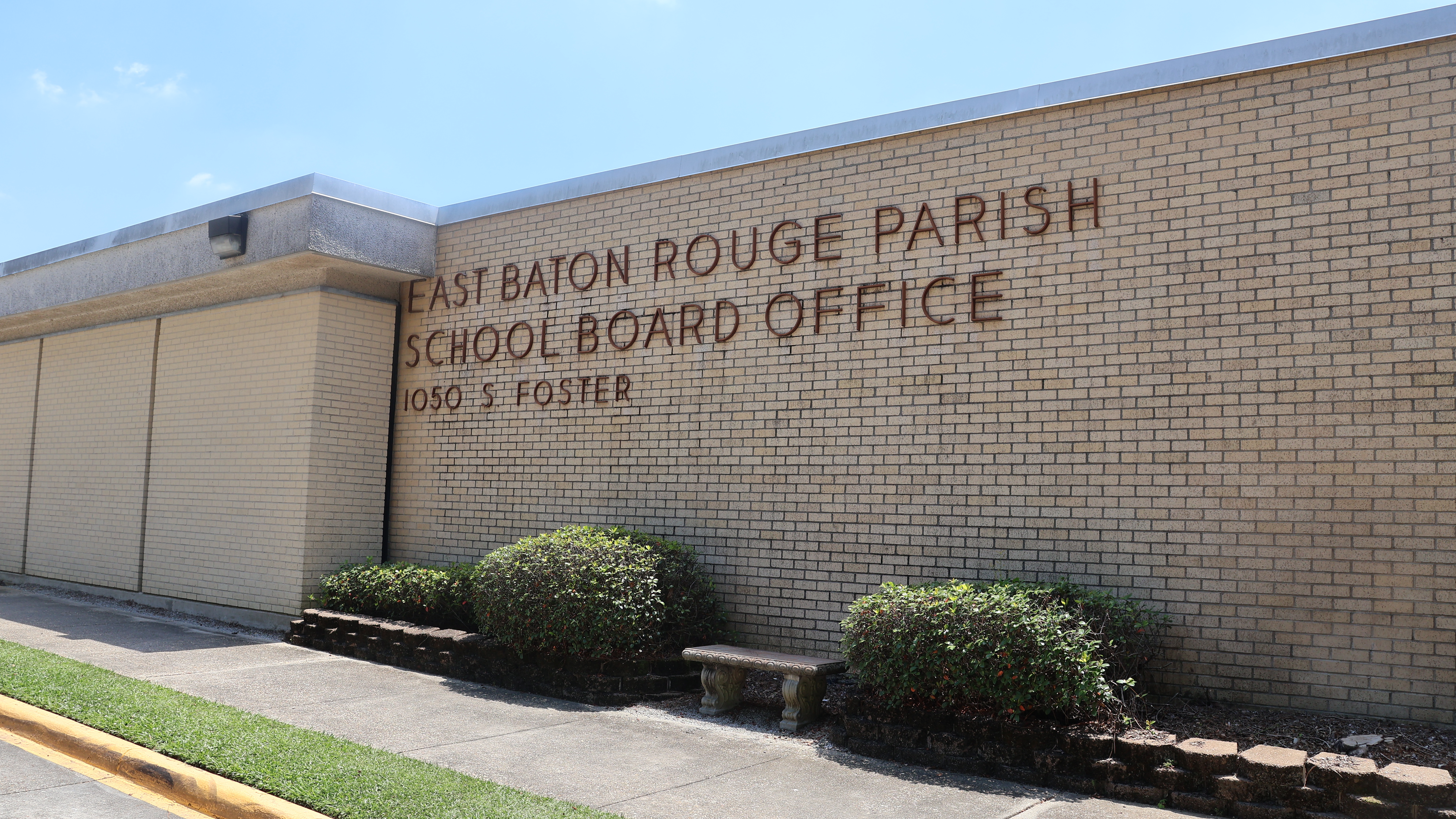 Insert Body Text Here
Insert Body Text Here
Insert Body Text Here
Insert Title Here
Insert Title Here
Insert Body Text Here
Insert Body Text Here
Insert Body Text Here
Insert Body Text Here
Insert Title Here
Insert Body Text Here
Insert Body Text Here
Insert Body Text Here
Insert Body Text Here
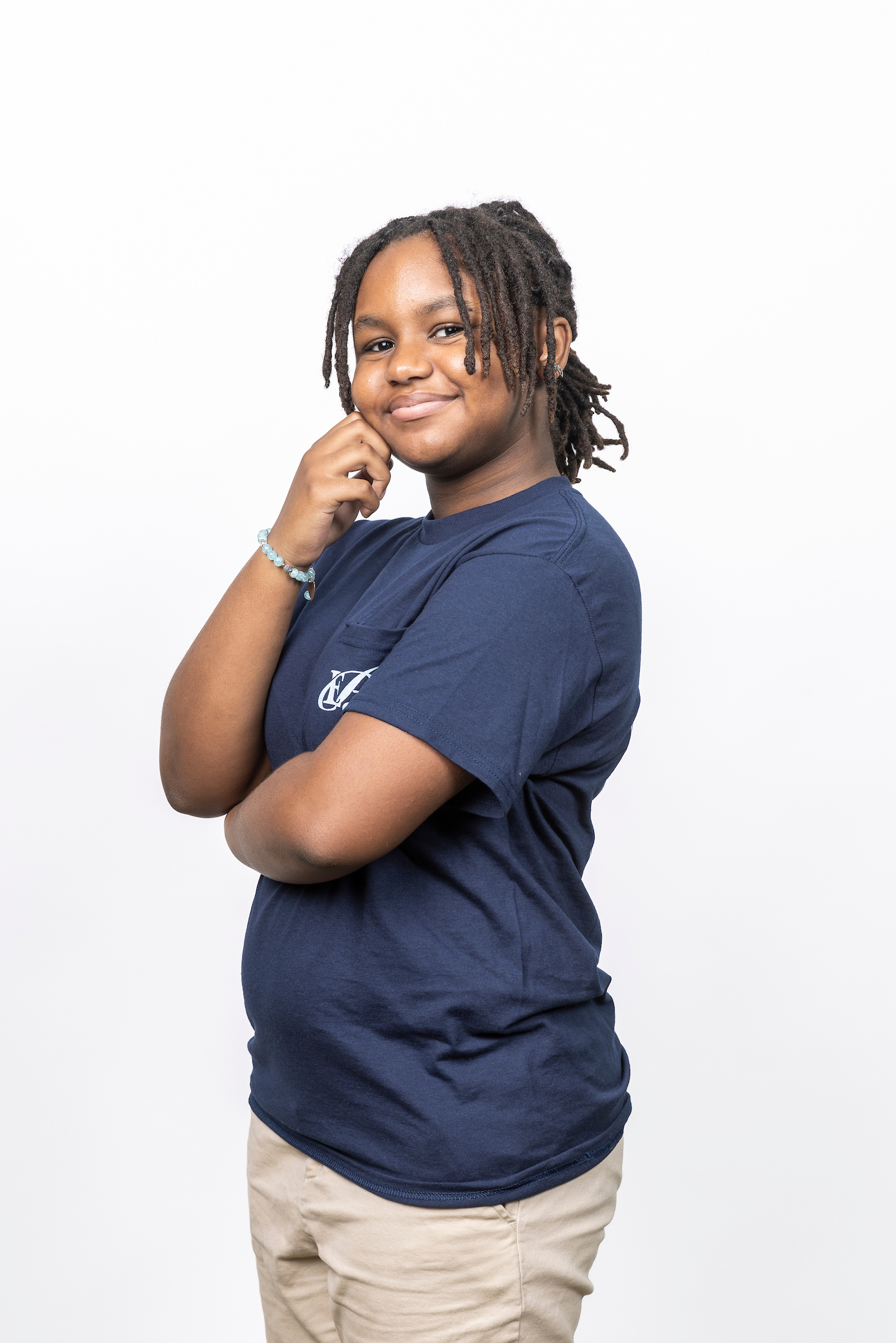 Insert Title Here
Insert Body Text Here
Insert Title Here
Insert Body Text Here
Insert Body Text Here
Insert Body Text Here
Insert Body Text Here
Final  Slide
Insert Body Text Here